じゅうたく小町キャリア班の活動報告
～休日の電話対応について～


じゅうたく小町　キャリア班
「仕事の継続」を悩む理由
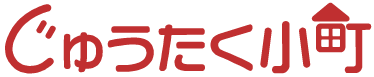 （2018年アンケート自由回答・一例）

・休日でのメールや電話対応、クレームがある。
・体が休まらない。電話が来ない日はほとんどない。
　せめて日曜休みを考えて欲しい。
休日の電話対応に関するアンケートを実施
＜調査概要＞　
■調査期間：２０１９年４月２２日～５月１５日
■調査対象：全国低層住宅労務安全協議会会員
　　　　　　　 　ハウスメーカー現場技術者
■調査方法：ネット回答
Copyright＠ J-Komachi Group All rights reserved.
[Speaker Notes: 2018年アンケートで聞き取った「仕事の継続を悩む」具体的な理由では、休日の電話対応に関する意見が多く上げられています。
この問題については至急の改善が必要であると考え、
「休日の電話対応」に注目し、さらに詳細な調査を行いました。
概要はスライドの通りです。]
休日の電話対応に関するアンケート
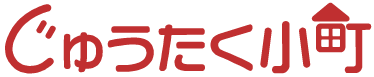 ●経験年数で分類
新入社員5％
若手
12％
アンケート
回答数 
669
中堅
20％
ベテラン
63％
Copyright＠ J-Komachi Group All rights reserved.
[Speaker Notes: アンケートの回答属性はスライドの通りです。
働き続けられる環境づくりのために何が必要なのかを探るべく現職の施工管理者に対し
実態調査アンケートを行いました。]
休日の電話対応に関するアンケート
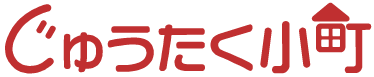 【Q】休日にどの程度電話対応をしていますか？
96.7%
が「1日に1件以上の電話を受けている」と回答
Copyright＠ J-Komachi Group All rights reserved.
[Speaker Notes: 休日にどの程度電話対応しているか。
▼かかってこない・自宅に社用携帯を持ち帰らないという回答はわずか3.1％
▼それ以外の96.7％が1日に1件以上の電話を受けているという結果でした。
ここから、休日の電話対応が常態化していることが読み取れます。]
休日の電話対応に関するアンケート
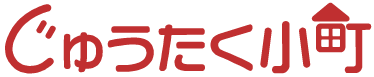 【Q】休日の電話対応に関する思いについて
休日の電話対応を
苦痛に感じているのは全体の半数以上！

「あきらめている」
「仕方がない」を
選択した人は86.4％
諦めている風潮がある
Copyright＠ J-Komachi Group All rights reserved.
[Speaker Notes: 休日の電話対応に関する思いについて。
▼「苦痛に感じており、仕事の継続を悩んでいる」が10％
▼「苦痛に感じているが諦めている」または「できればない方が良いが、業務・立場上仕方がないと思う」が86.4%
以上から、多くの現場担当が休日の電話対応について“改善は難しい”“仕方がない”と感じていることから、もう「諦めている」風潮があることがわかります。この風潮を変えていかない限り、働きやすい選ばれる職場にはなり得ません。]
休日の電話対応に関するアンケート
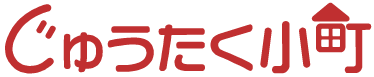 【Q】休日に電話している時間を合算するとどれくらいですか？
1時間未満が81.1％
たかが1時間、されど1時間・・・
休日対応する必要があるのか？
Copyright＠ J-Komachi Group All rights reserved.
[Speaker Notes: 休日に電話対応している合計時間を聞いたところ、▼1時間未満という回答が81.1%。
▼1時間という時間を長いとみるか短いとみるかは個人の差がありますが、その電話を休日に受ける必要があるのか疑問に感じます。]
休日の電話対応に関するアンケート
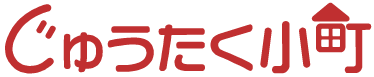 有効回答の
87.9％
【Q】電話の相手先はどこからが多いですか？
有効回答の
76.0％
Copyright＠ J-Komachi Group All rights reserved.
[Speaker Notes: 休日の電話の相手先について。多い相手先を３つ聞き取っています。
▼お施主様、オーナー様が76％
▼工事店・職方がそれよりも多い87.9％
現場担当の定休日を知っている工事店・職方をはじめ、▼他部署の担当、同僚・上司からも電話がかかっていることがわかります。
休日の電話対応については、業界全体として「モラル」の改善を訴える段階にきています。]
休日の電話対応に関するアンケート
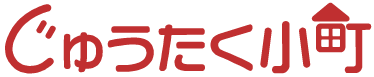 【Q】電話の内容で多いものは何ですか？
休日に電話を受けても
回答できるのは図面や工程を確認してから
留守電アナウンスで足りるのでは・・・？
Copyright＠ J-Komachi Group All rights reserved.
[Speaker Notes: 電話の内容について。
内容で多いものは▼「工事内容の問合せ」ですが、回答するためには、図面や工程を確認する必要があります。
▼休日に出先で問合せを受けても、回答できるのは出社して確認してからとなります。
▼そう考えると、留守電のアナウンスなどで対応しても良いのではないかと考えられます。]
休日の電話対応に関するアンケート
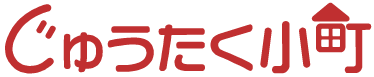 【Q】電話の緊急性は？
全体の82.2％
Copyright＠ J-Komachi Group All rights reserved.
[Speaker Notes: 電話の緊急性について。
▼かなり急を要するものは1.5％
▼電話などで指示すれば済む程度の内容が全体の82.2％]
休日の電話対応に関するアンケート
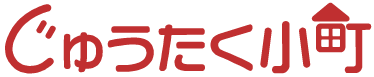 【Q】「かなり急を要する」電話の頻度は？
Copyright＠ J-Komachi Group All rights reserved.
[Speaker Notes: かなり急を要する電話の頻度について。
▼月に1度が29.6％
▼数カ月に1度が46.6％
▼年に1年あるかないかが15.4％
緊急性のない電話が休日にかからなくなれば、担当者への負担はかなり減るのではないでしょうか。]
住宅業界としての解決を
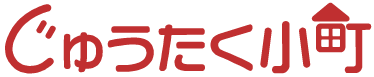 休日の電話対応については既に、
「企業」「業界」としての取組が必要な段階にきている
・休日の電話を減らす
　　⇒施工店・職方への協力依頼、お客様へ事前説明
本日は定休日です。
・・・
緊急の方はこのまま
お待ちください。
・留守電で自動メッセージを設定する
　　⇒緊急の電話以外は営業日のご案内を！
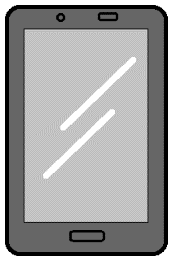 ・コールセンターに転送する
　　⇒再雇用人財の活用
[Speaker Notes: 休日の電話対応については、業界全体として取り組みが必要です。
▼①電話を減らすための周知。
施工店・職方・他部署に対し、休日は電話をしないよう協力を要請、
お客様には定休日を事前にお伝えし「担当が休みであること」を意識してもらう。
▼②システムの構築。
留守電の自動メッセージで「定休日であること」を伝え、緊急の内容以外は営業日にかけなおしてもらう、
▼緊急の内容についてはコールセンターに転送する。]